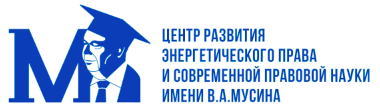 Методология и организация написания научно-квалификационной работы (диссертации)
Тема 3.
Требования  к опубликованию основных результатов исследования. Организация работы над диссертационным исследованием. Требования к оформлению диссертационного исследования.

© Романова В.В.2025
Требования к опубликованию основных результатов диссертации
Согласно Положению о присуждении ученых степеней, утвержденного Постановление Правительства РФ от 24.09.2013 N 842 установлено:
►П.11. Основные научные результаты диссертации должны быть опубликованы в рецензируемых научных изданиях (далее - рецензируемые издания).
►П.13. Количество публикаций, в которых излагаются основные научные результаты диссертации на соискание ученой степени кандидата наук, в рецензируемых изданиях должно быть:
по историческим, педагогическим, политическим, психологическим, социологическим, филологическим, философским, экономическим, юридическим отраслям науки, искусствоведению, культурологии и теологии - не менее 3.
ПЕРЕЧЕНЬ рецензируемых научных изданий
ПЕРЕЧЕНЬ рецензируемых научных изданий, в которых должны быть опубликованы основные научные результаты диссертаций на соискание ученой степени кандидата наук, на соискание ученой степени доктора наук (по состоянию на  по состоянию на 18.03.2025  года) размещен в открытом доступе на сайте ВАК
https://vak.minobrnauki.gov.ru/documents#tab=_tab:editions~
ПЕРЕЧЕНЬ рецензируемых научных изданий
2215. Правовой энергетический форум 
Научные специальности и соответствующие им отрасли науки, по которым присуждаются ученые степени:
5.1.2. Публично-правовые (государственно-правовые) науки (юридические науки), 
5.1.3. Частно-правовые (цивилистические) науки (юридические науки), 
5.1.5. Международно-правовые науки (юридические науки)
https://vak.minobrnauki.gov.ru/uploader/loader?type=19&name=91107547002&f=22905
ЖурналПравовой энергетический форум
Цель журнала — повышение качества освещения основных результатов диссертационных работ и создание базовых условий выполнения требований Высшей аттестационной комиссии Министерства образования и науки России, предъявляемых к научным публикациям соискателей ученых степеней кандидатов и докторов юридических наук (5.1.2, 5.1.3, 5.1.5).
Журнал издается в печатном и электронном виде на русском и английском языках.
Сайт Журнала: https://mlcjournal.ru/
ЖурналПравовой энергетический форум
Правила оформления и подачи авторских материалов:
https://mlcjournal.ru/rules-for-authors-mlc.html 
Лицензионный договор:
https://mlcjournal.ru/license-mlc.html 
Публикационная этика
https://mlcjournal.ru/ethics-mlc.html
Подготовка научной публикации
При подготовке научной статьи к опубликованию рекомендуется делать самостоятельную предварительную проверку своего труда с использованием следующих критериев:
► соответствие темы работы и содержания. Следует проверить не подразумевает  ли тема работы более широкий охват содержательной части или наоборот более узкий. В случае несоответствия рекомендуется корректировка темы научной публикации;
► следует проверить достаточно ли обоснована актуальность темы исследования в рамках статьи;
Подготовка научной публикации
► следует проверить содержит ли научная статья данные о степени изученности темы, приведен ли анализ доктринальных положений (при наличии), представлена ли авторская точка зрения по обсуждаемым в доктрине аспектам;
►целесообразно проверить проведен ли анализ текущего состояния правового регулирования и правоприменительной практики в рассматриваемой сфере;
Подготовка научной публикации
► рекомендуется также проверить выявлены ли автором пробелы, противоречия в правовом регулировании, противоречия в судебной практике разрешения споров;
► следует проверить наличие выводов, рекомендаций, предложений автора по развитию правового регулирования на национальном и/или международном уровне, позволяющими восполнить выявленные пробелы или устранить противоречия в правовом регулировании.
Технологии искусственного интеллекта в образовании
"ГОСТ Р 71657-2024. Национальный стандарт Российской Федерации. Технологии искусственного интеллекта в образовании. Функциональная подсистема создания научных публикаций. Общие положения" 
(утв. и введен в действие Приказом Росстандарта от 01.10.2024 N 1364-ст)
Системы обнаружения текстовых заимствований
Экспертная система обнаружения текстовых заимствований  Руконтекст https://text.rucont.ru/ 
Российская система обнаружения текстовых заимствований Антиплагиат
https://antiplagiat.ru/
Организация работы над диссертационным исследованием
Согласно п. 5 Положения о подготовке научных и научно-педагогических кадров в аспирантуре (адъюнктуре), утвержденного Постановлением Правительства Российской Федерации 
от 30.11.2021 N 2122
Подготовка диссертации к защите включает в себя выполнение индивидуального плана научной деятельности, написание, оформление и представление диссертации для прохождения итоговой аттестации.
Организация работы над диссертационным исследованием
План научной деятельности включает в себя :
►примерный план выполнения научного исследования, 
► план подготовки диссертации и публикаций, в которых излагаются основные научные результаты диссертации, 
► а также перечень этапов освоения научного компонента программы аспирантуры (адъюнктуры), распределение указанных этапов и итоговой аттестации аспирантов (адъюнктов).
Организация работы над диссертационным исследованием
Индивидуальный план научной деятельности предусматривает осуществление аспирантом (адъюнктом) научной (научно-исследовательской) деятельности, направленной на подготовку диссертации в соответствии с программой аспирантуры (адъюнктуры).
►Итоговая аттестация по программам аспирантуры (адъюнктуры) проводится в форме оценки диссертации на предмет ее соответствия критериям, установленным в соответствии с Федеральным законом «О науке и государственной научно-технической политике».
►К итоговой аттестации допускается аспирант (адъюнкт), полностью выполнивший индивидуальный план работы, в том числе подготовивший диссертацию к защите. Итоговая аттестация является обязательной. Аспиранту, успешно прошедшему итоговую аттестацию по программе аспирантуры, не позднее 30 календарных дней с даты проведения итоговой аттестации выдается заключение и свидетельство об окончании аспирантуры .
Организация работы над диссертационным исследованием
Организация дает заключение о соответствии диссертации критериям, установленным в соответствии с Федеральным законом «О науке и государственной научно-технической политике»

В заключении отражаются личное участие аспиранта (адъюнкта) в получении результатов, изложенных в диссертации, степень достоверности результатов проведенных аспирантом (адъюнктом) исследований, их новизна и практическая значимость, ценность научных работ аспиранта (адъюнкта), соответствие диссертации требованиям, установленным в соответствии с Федеральным законом «О науке и государственной научно-технической политике», научная специальность (научные специальности) и отрасль науки, которым соответствует диссертация, полнота изложения материалов диссертации в работах, принятых к публикации и (или) опубликованных аспирантом (адъюнктом).
Требования к оформлению диссертационного исследования
Общие требования к оформлению диссертации содержатся в Положении о совете по защите диссертаций на соискание ученой степени кандидата наук, на соискание ученой степени доктора наук, которое утверждено Приказом Минобрнауки России от 10.11.2017 N 1093.
Согласно п.30 Положения  о совете по защите диссертаций Диссертация оформляется в виде рукописи или научного доклада и имеет следующую структуру:
а) титульный лист (обложку - для диссертации, оформленной в виде научного доклада); 
б) оглавление; 
в) текст диссертации, включающий в себя: 
введение; 
основную часть (основное содержание - для диссертации, оформленной в виде научного доклада); 
заключение; 
список литературы; 
список научных публикаций, в которых изложены основные научные результаты диссертации - для диссертации, оформленной в виде научного доклада (с указанием квартилей научных изданий (при наличии).
Требования к оформлению диссертационного исследования
Введение к диссертации включает в себя актуальность избранной темы, степень ее разработанности, цели и задачи, научную новизну, теоретическую и практическую значимость работы, методологию и методы диссертационного исследования, положения, выносимые на защиту, степень достоверности и апробацию результатов.
В основной части текст диссертации подразделяется на главы и параграфы или разделы и подразделы, которые нумеруются арабскими цифрами (основное содержание работы кратко раскрывает содержание глав (разделов) диссертации - для диссертаций, оформленных в виде научного доклада). 
В заключении диссертации излагаются итоги выполненного исследования, рекомендации, перспективы дальнейшей разработки темы.
Требования к оформлению диссертационного исследования
Требования к оформлению также устанавливаются Положениями о присуждении ученых степеней наделенных соответствующими полномочиями ВУЗов и научных организаций.
Указанные положения размещены на сайтах данных учреждений и организаций.
Например, на сайте Санкт-Петербургского государственного университета: https://disser.spbu.ru/spbu-normativnye-dokumenty.html
Основные источники
Постановление Правительства РФ от 24.09.2013 N 842 «О порядке присуждения ученых степеней»

Постановление Правительства РФ от 30.11.2021 N 2122 «Об утверждении Положения о подготовке научных и научно-педагогических кадров в аспирантуре (адъюнктуре)»
Приказ  Минобрнауки России от 31.05.2023 N 534 «Об утверждении правил формирования перечня рецензируемых научных изданий, в которых должны быть опубликованы основные научные результаты диссертаций на соискание ученой степени кандидата наук, на соискание ученой степени доктора наук, и требований к рецензируемым научным изданиям для включения в перечень рецензируемых научных изданий, в которых должны быть опубликованы основные научные результаты диссертаций на соискание ученой степени кандидата наук, на соискание ученой степени доктора наук»
Приказ № 11181/1 от 19.11.2021 «О порядке присуждения ученых степеней в Санкт-Петербургском государственном университете» (с изменениями и дополнениями)
https://disser.spbu.ru/files/2024/20211119_11181_1.pdf

Приказ № 9287/1 от 03.07.2023 «Об утверждении Рекомендаций по отдельным вопросам оформления диссертации на соискание ученой степени кандидата наук, доктора наук для представления в СПбГУ на рассмотрение и защиту»
https://spbu.ru/openuniversity/documents/ob-utverzhdenii-rekomendaciy-po-otdelnym-voprosam-oformleniya-dissertacii
Вопросы и задания по теме
1. Составить список требований к оформлению научной публикации по теме диссертации.
2. Изложить требования к оформлению диссертации.
Ответы с указанием ФИО автора направляются на почту: musinlc@musinlc.ru